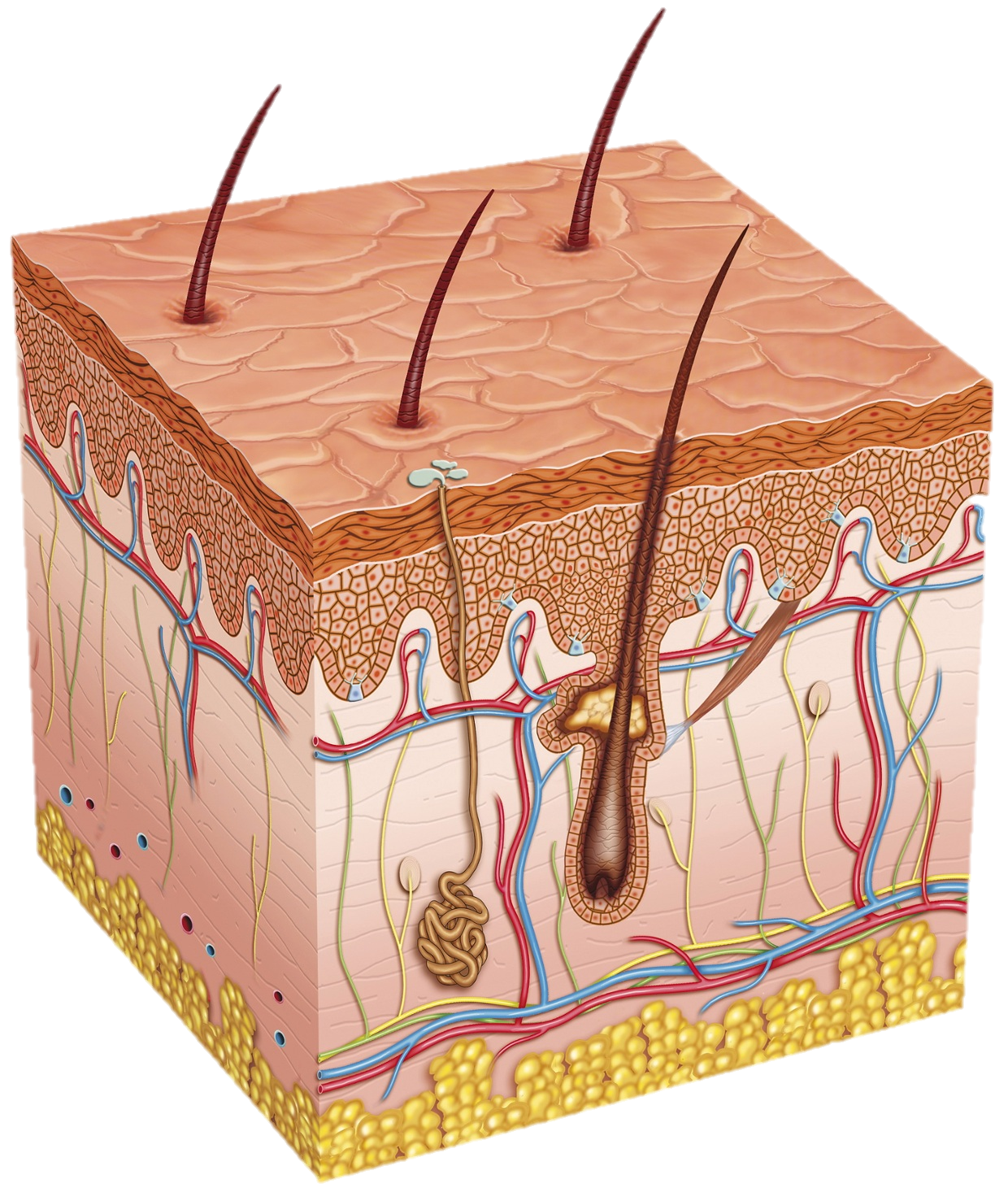 Integumentary System
-- Definition & Organs, Function, Tissue & Cavities --
By Piwat Suppawittaya 511 No. 9
Kittipat Chua-anusorn 511 No. 20
Definition & Organs
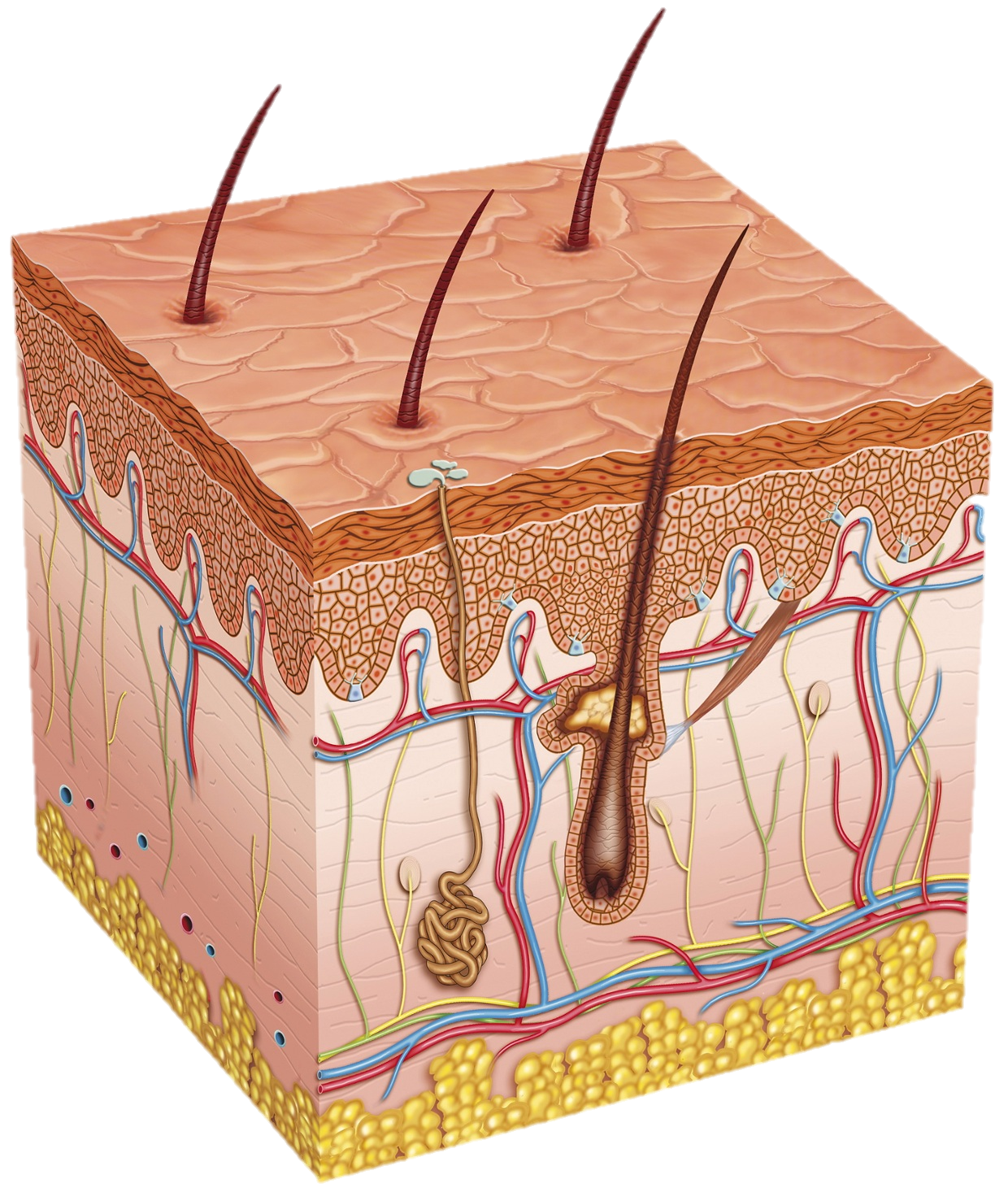 a system comprised of organs that are the outermost protective covering of the animal body, the skin, and its various derivatives
Cutaneous Membrane
Epidermis
Dermis
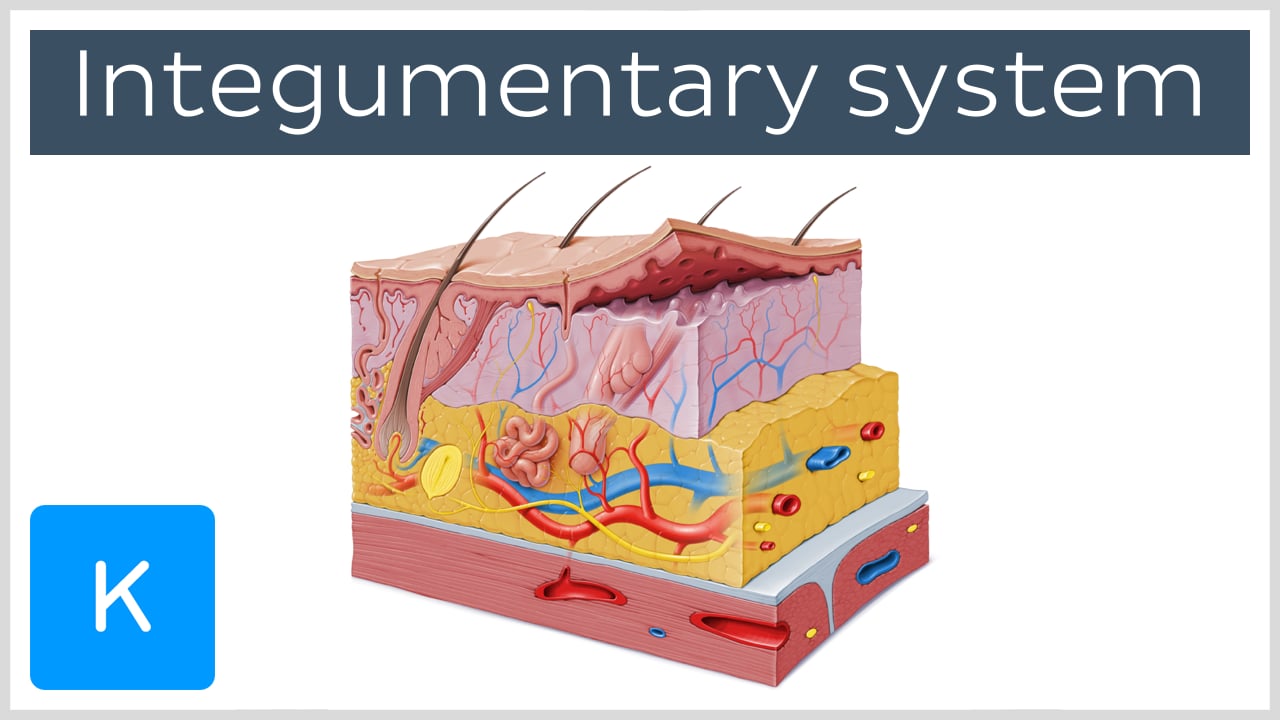 Subcutaneous Membrane
Accessory Structures
Hair
Exocrine Glands
Nails
Fun fact!
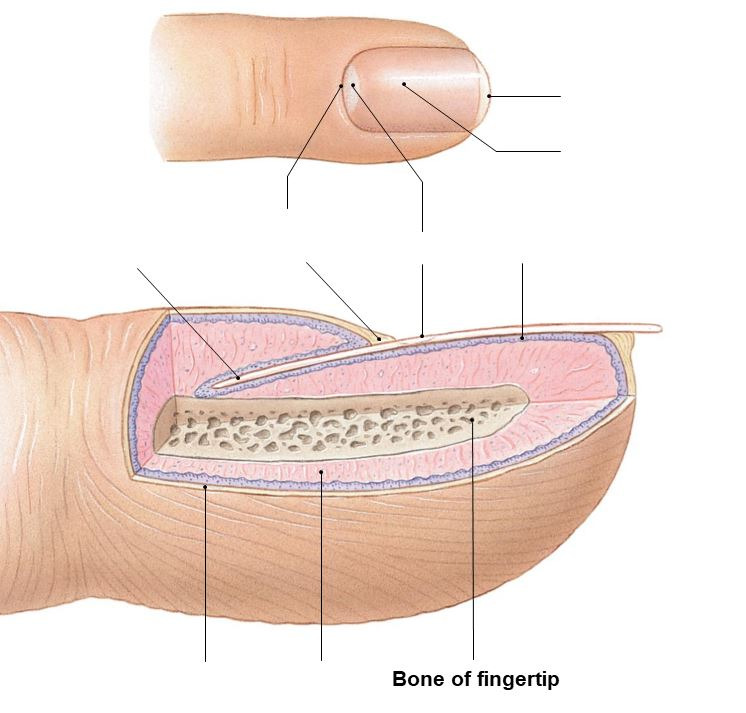 the largest system of the body
16 % of the body weight
1.5 – 2m2 in area
Functions of Integumentary System
Sensory Receptors
Excretion
Fun Fact!
Every month you have a whole new layer of skin.
You will shed 40lbs of skin in a lifetime.
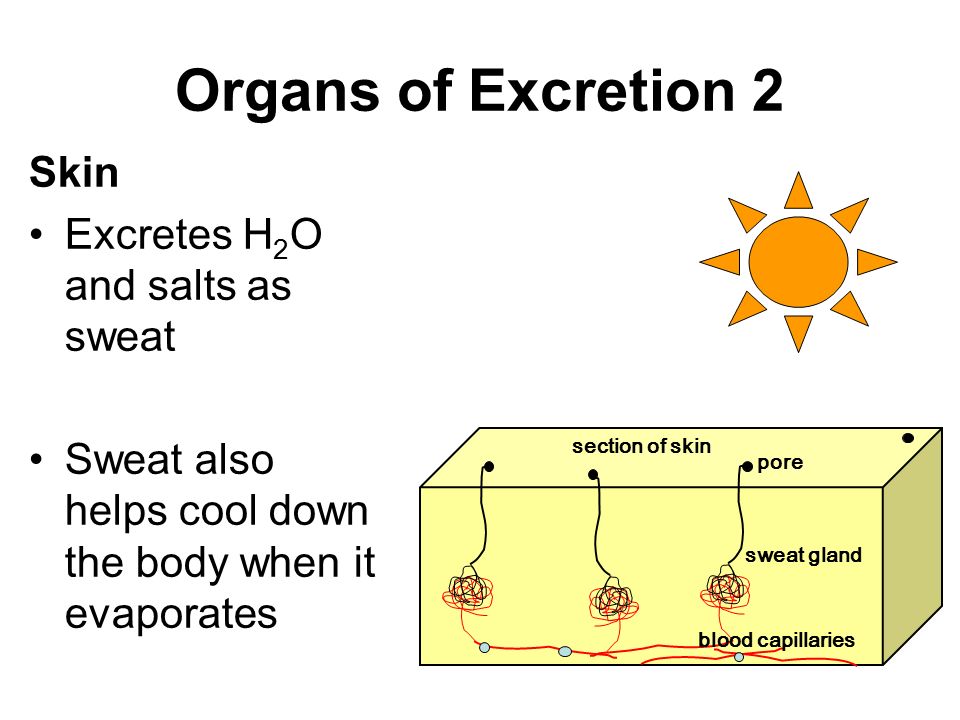 Vitamin D Production
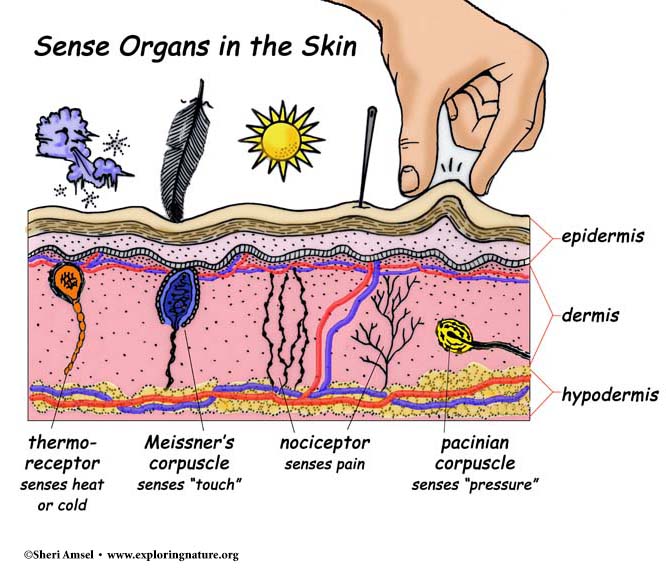 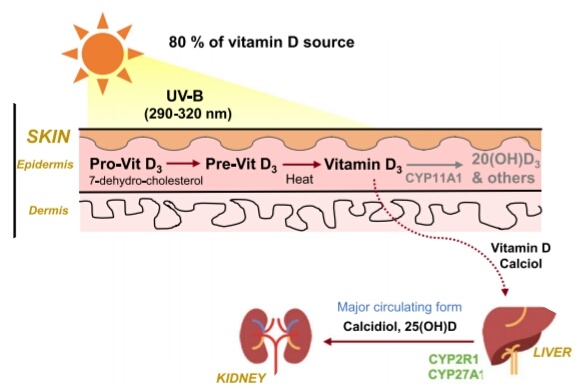 Body Temperature Regulation
Protection
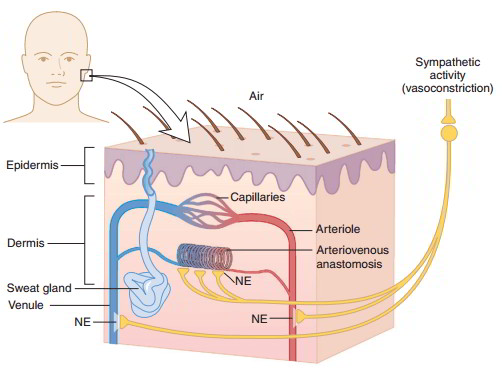 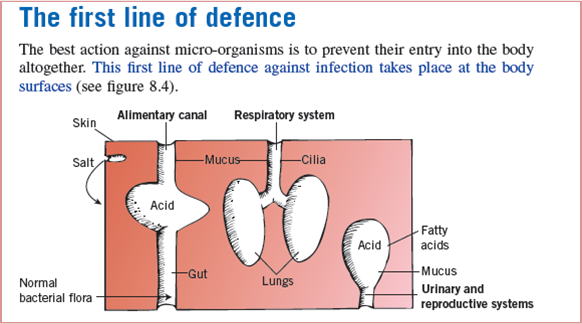 v
Types of Tissues in Skin
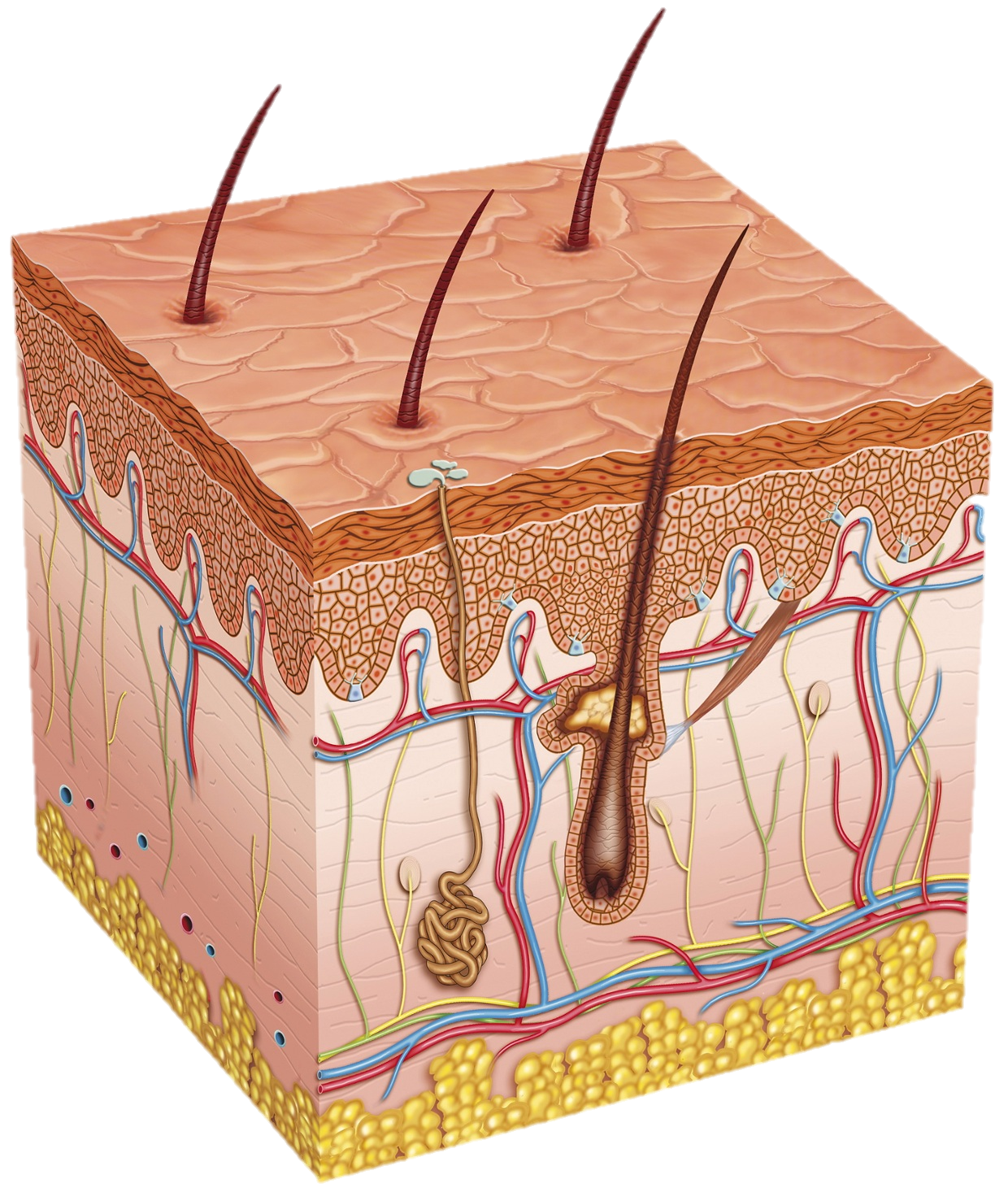 Subcutaneous Membrane /  Hypodermis
How about Cavities?
Loose Connective Tissue
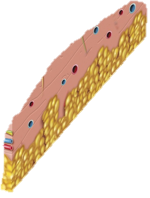 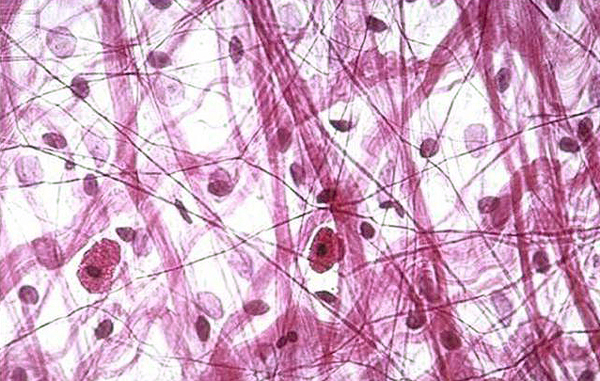 As the integumentary is situated on the surface of human’s body, it is not related to any cavities of the body.
connect the skin to underlying tissues such as muscles
Adipose
maintain body temperature
function as a barrier to decrease the external force towards the body
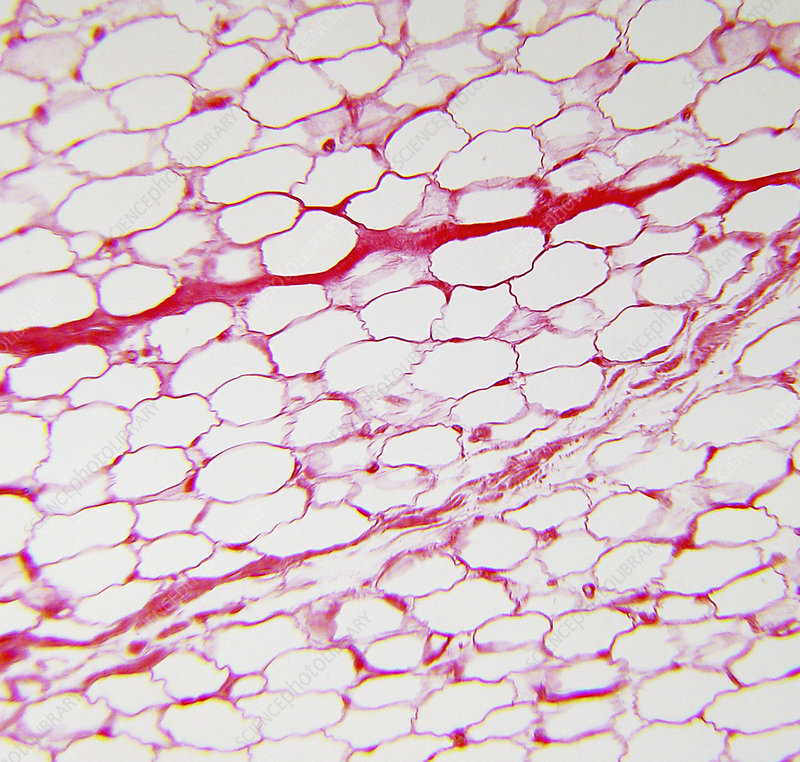 Suggestions of Daily Life Activities
Integumentary System
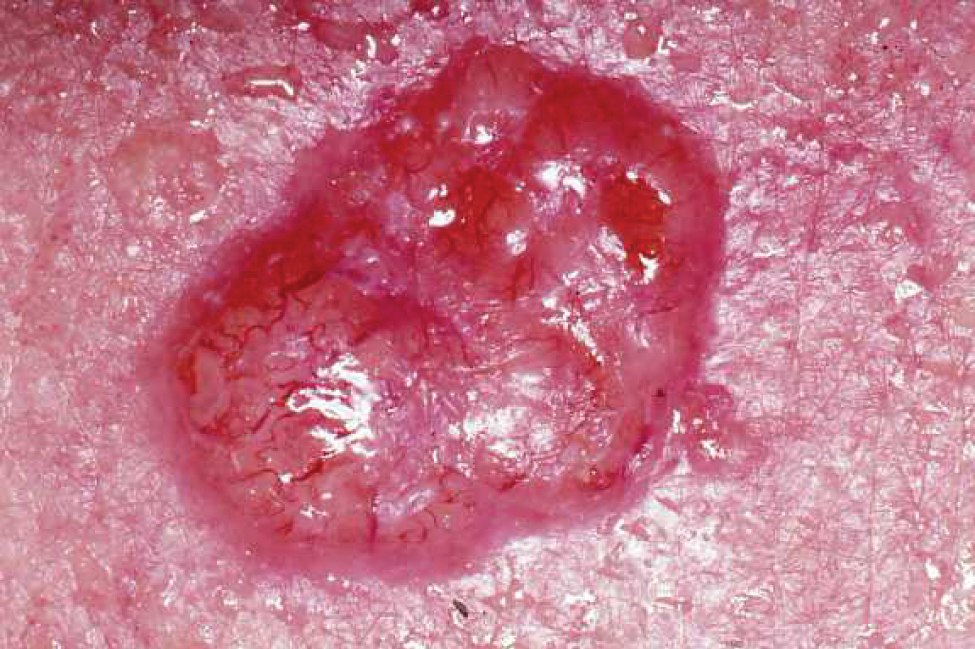 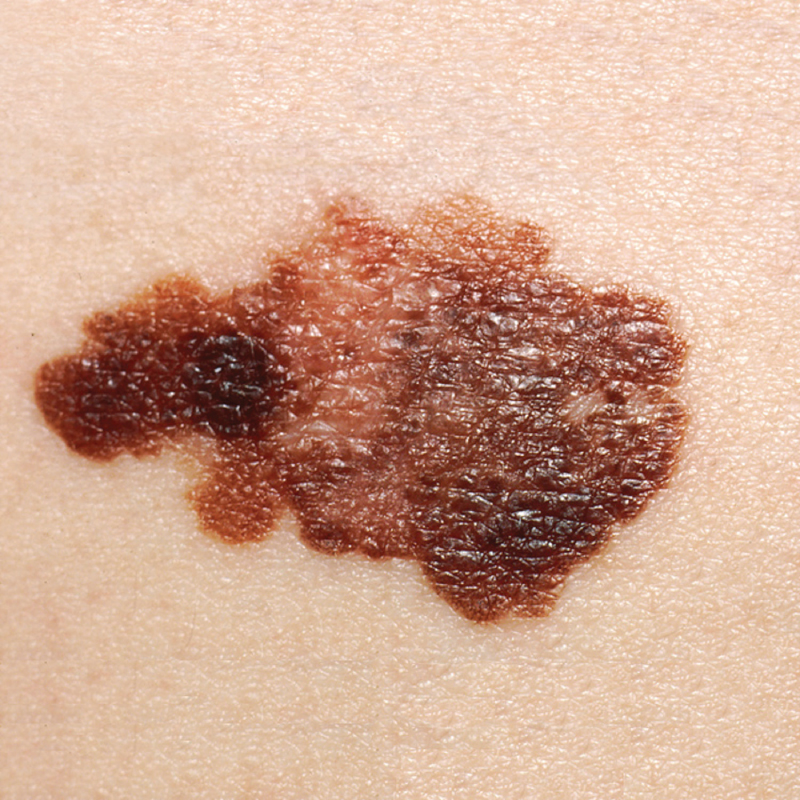 susceptible to a variety of diseases, disorders, and injuries
range from annoying but relatively benign bacterial or fungal infections that are categorized as disorders, to skin cancer and severe burns, which can be fatal
Ways to Maintain Healthy Integumentary System
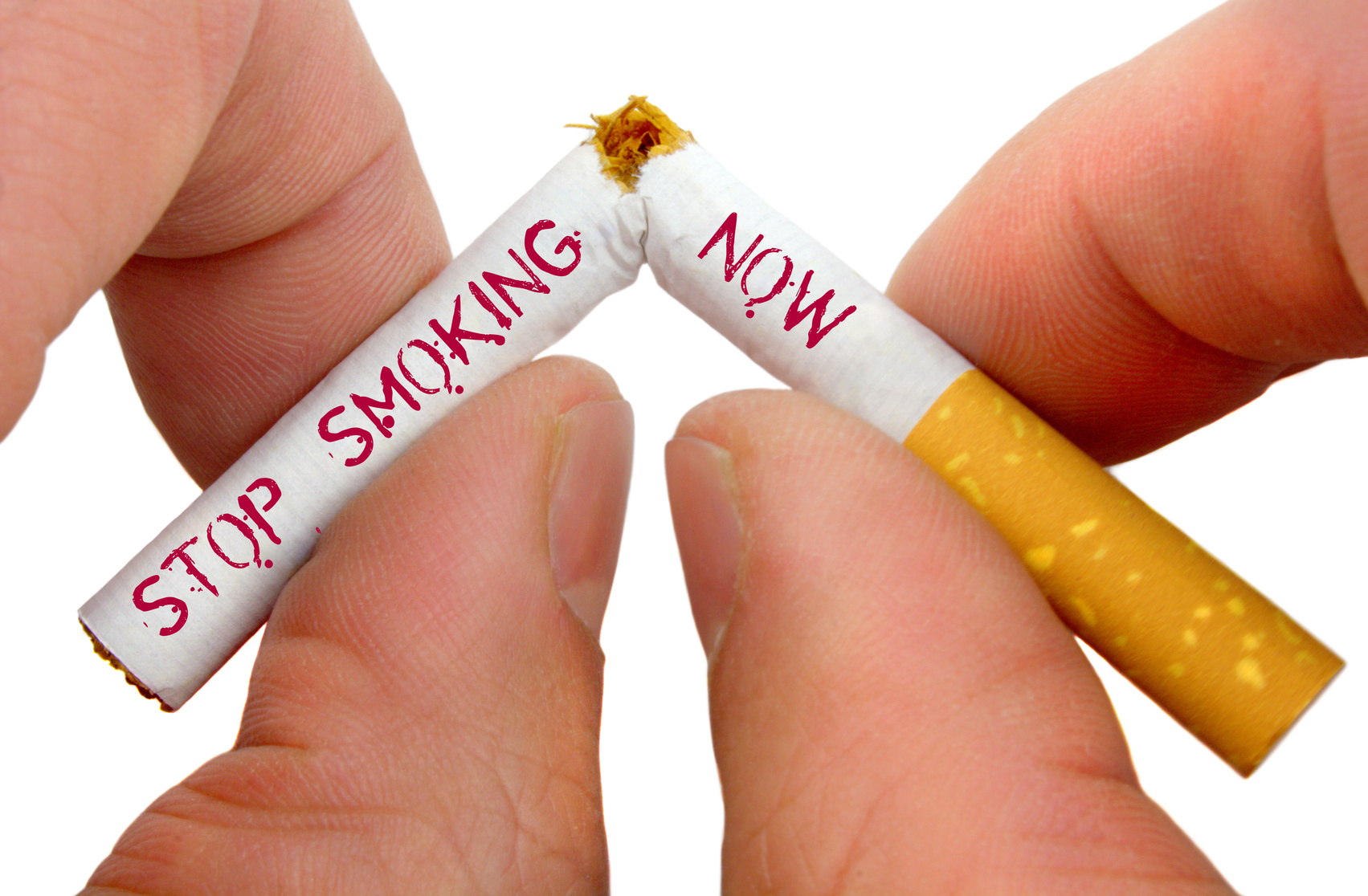 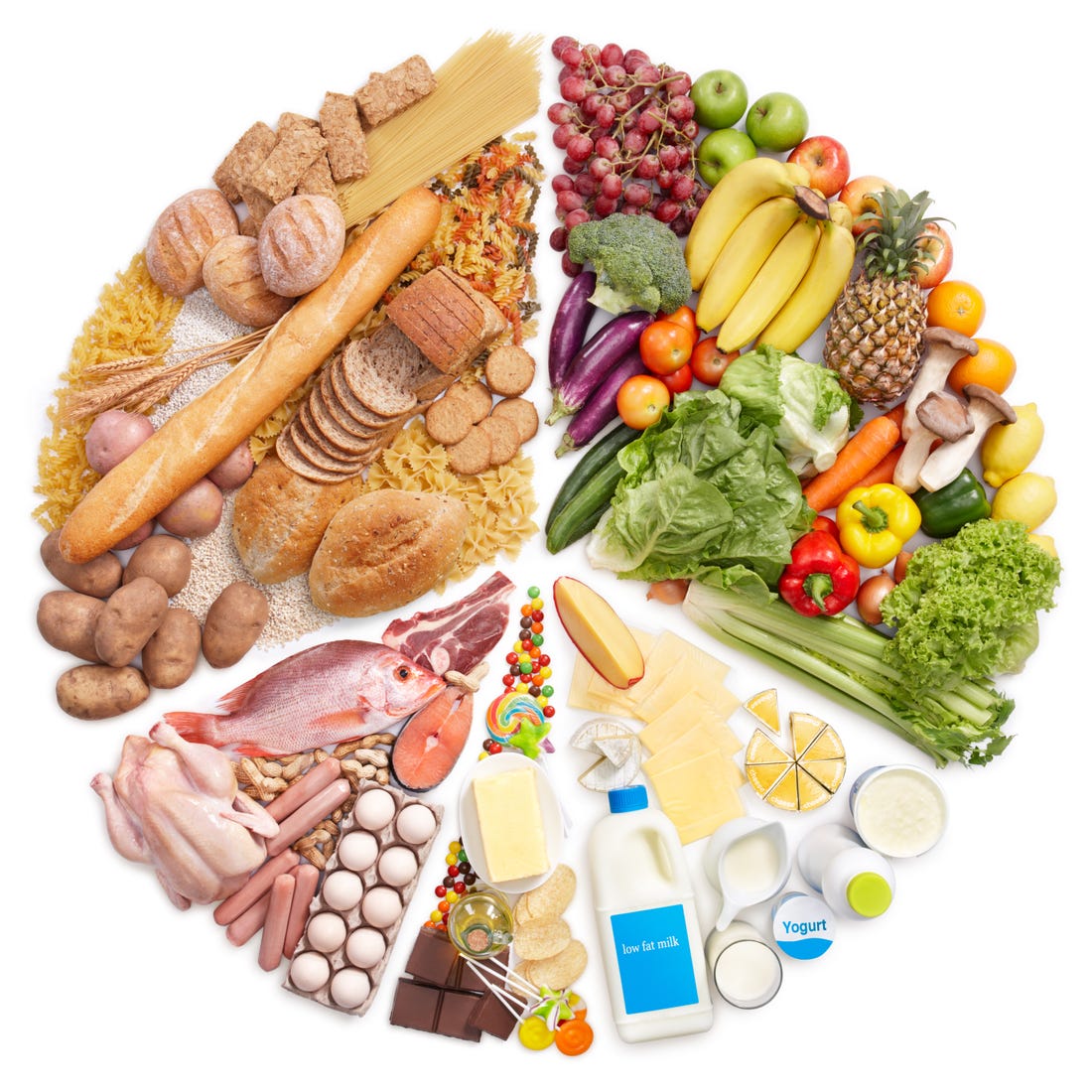 Protect yourself from the sun
Use sunscreen
Seek shade
Wear protective clothing
Don't smoke
Eat a healthy diet
Manage stress
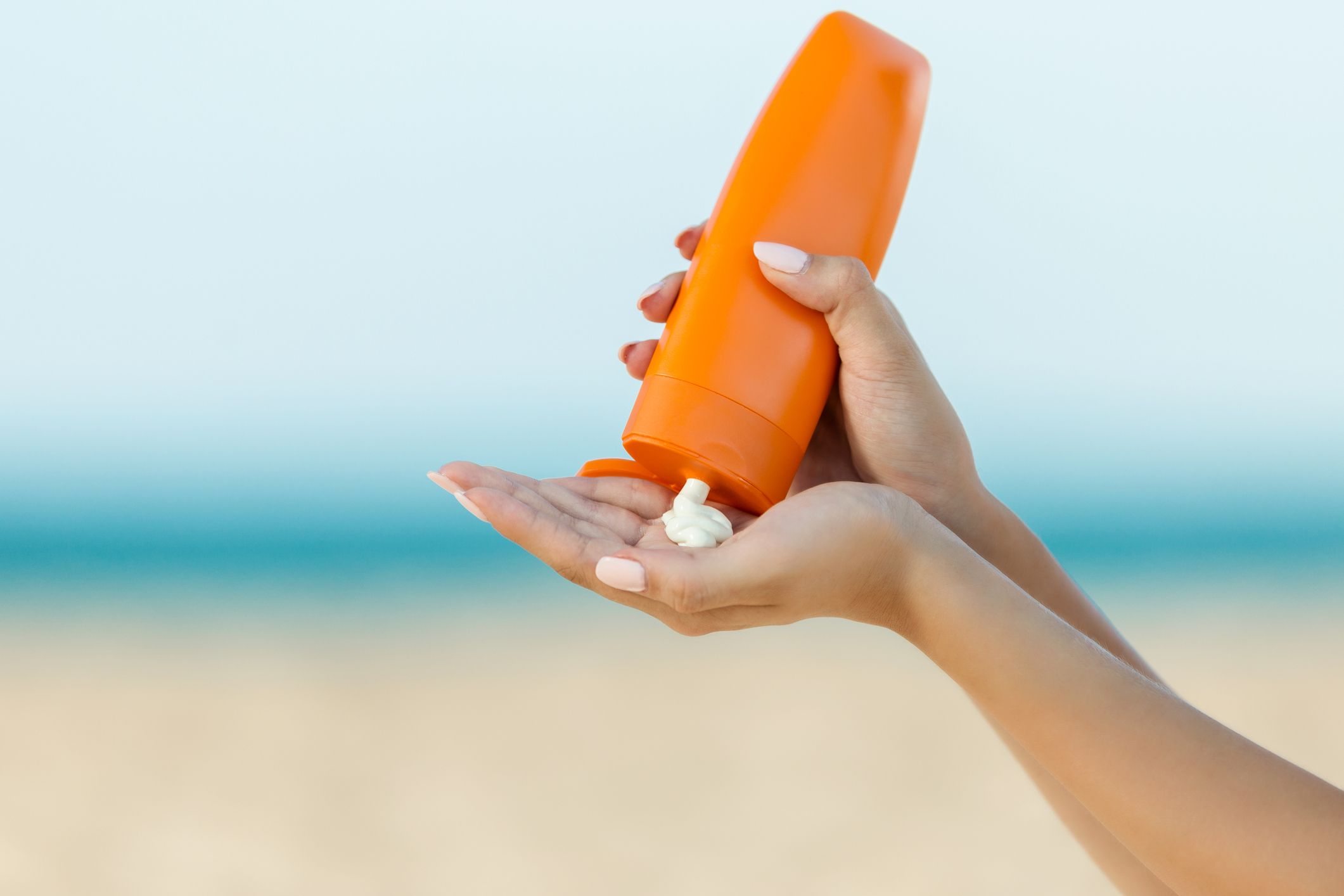 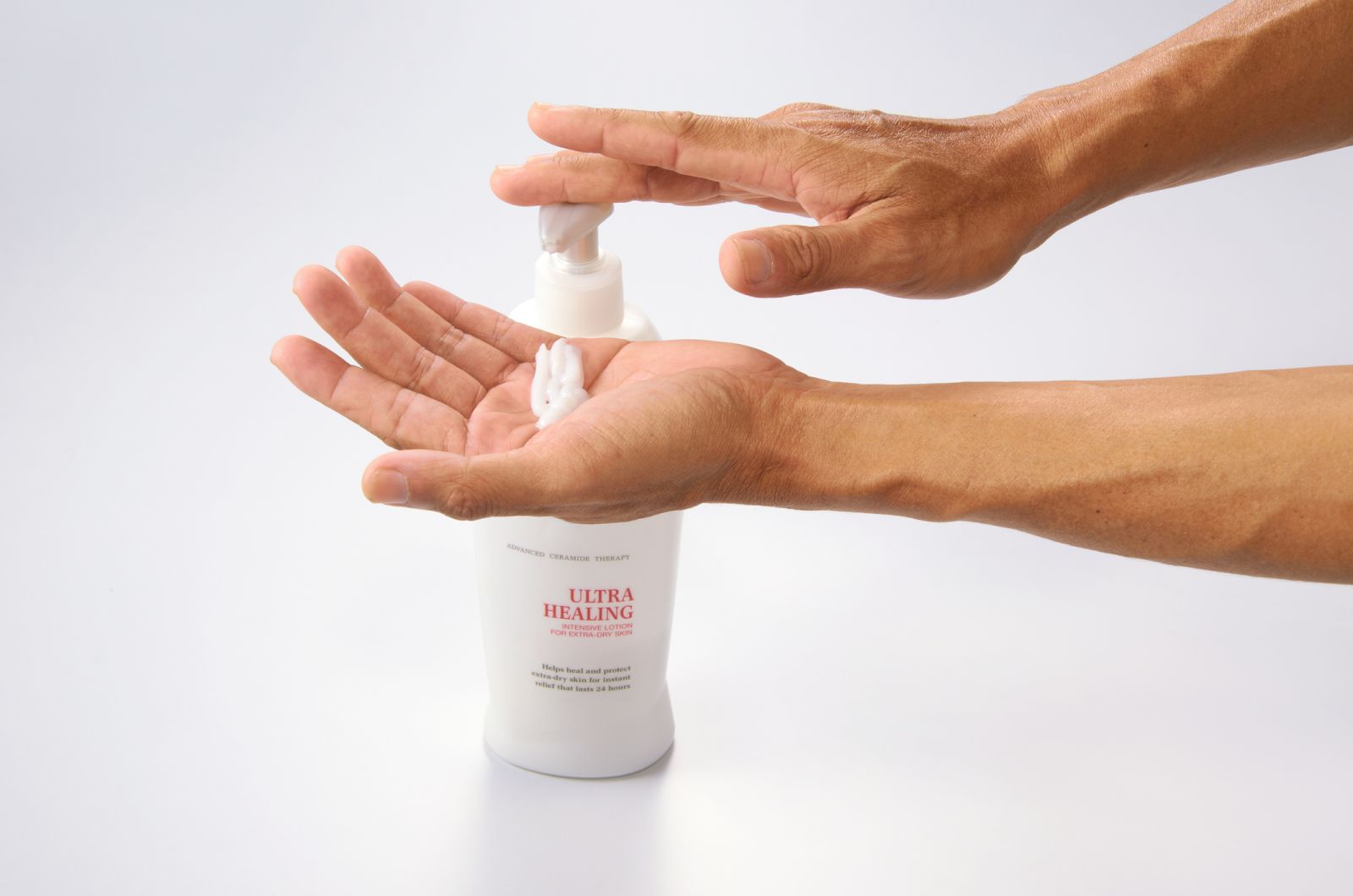 Treat your skin gently
Limit bath time
Avoid strong soaps
Shave carefully
Pat dry
Moisturize dry skin
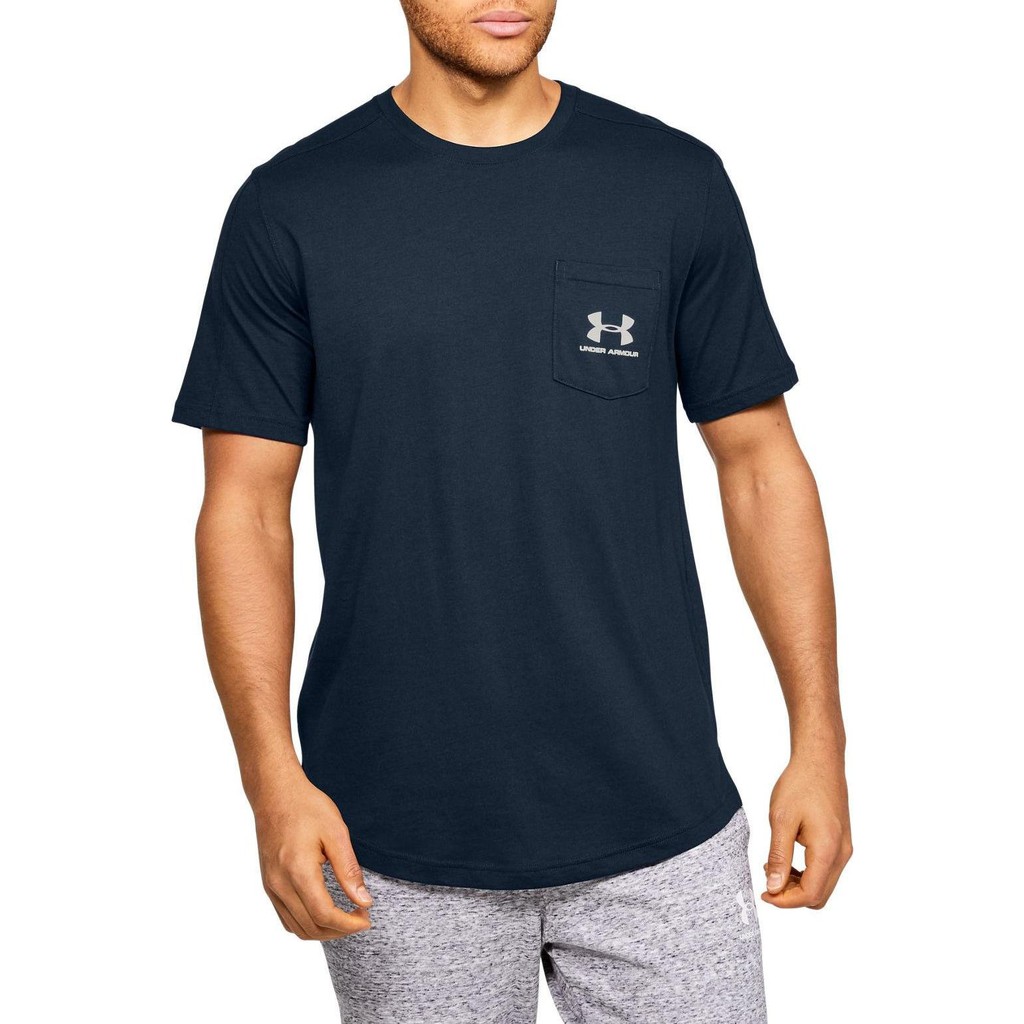 References
https://courses.lumenlearning.com/wm-biology2/chapter/integumentary-system/
https://www.innerbody.com/anatomy/integumentary#continued
https://courses.lumenlearning.com/boundless-ap/chapter/functions-of-the-integumentary-system/
https://www.slideshare.net/itutor/the-integumentary-system-21210498
https://www.earthslab.com/physiology/thermoregulation-temperature-
regulation-skin-hypothermia-hyperthermia/
https://slideplayer.com/slide/9818148/
https://immunityproject.weebly.com/first-line-of-defence.html
https://www.quora.com/How-exactly-does-the-sun-provide-us-with-Vitamin-D
https://www.earthslab.com/physiology/structures-locations-functions-sensory-receptors/
https://sites.google.com/site/integumentarysystem305/10-interesting-facts
https://www.sciencephoto.com/media/120798/view/adipose-tissue-in-skin-hypodermis-lm
https://twsmassage.wordpress.com/2016/06/13/types-and-functions-of-connective-tissue-proper/
https://opentextbc.ca/anatomyandphysiology/chapter/5-4-diseases-disorders-and-injuries-of-the-integumentary-system/
https://www.mayoclinic.org/healthy-lifestyle/adult-health/in-depth/skin-care/art-20048237
https://opentextbc.ca/anatomyandphysiology/chapter/5-4-diseases-disorders-and-injuries-of-the-integumentary-system/
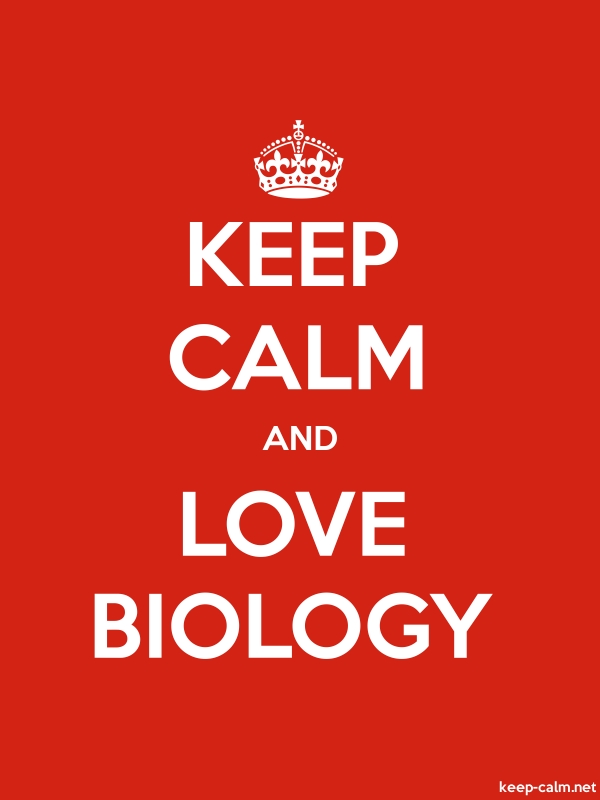